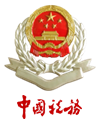 留抵退税政策
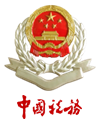 政策概览
《财政部 税务总局关于进一步加大增值税期末留抵退税政策实施力度的公告》（财政部 税务总局公告2022 年第14 号）
01
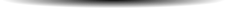 《关于扩大全额退还增值税留抵税额政策行业范围的公告》
（国家税务总局公告2022年第21号 ）
02
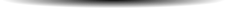 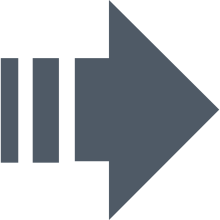 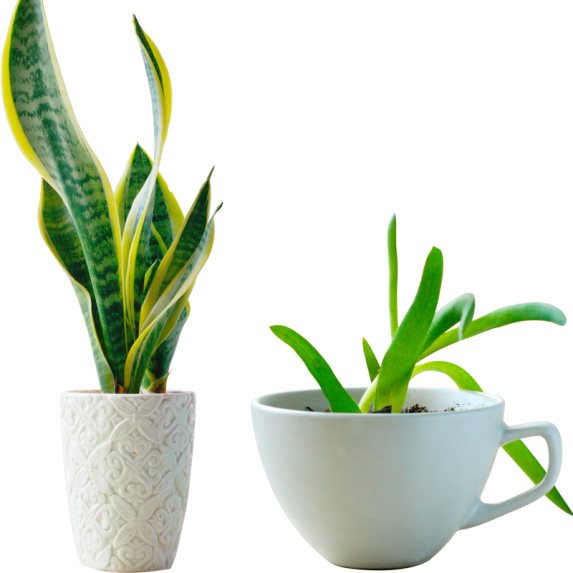 自2022年4月1日起施行
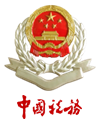 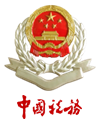 1
给谁退
2
退多少
CONTENTS
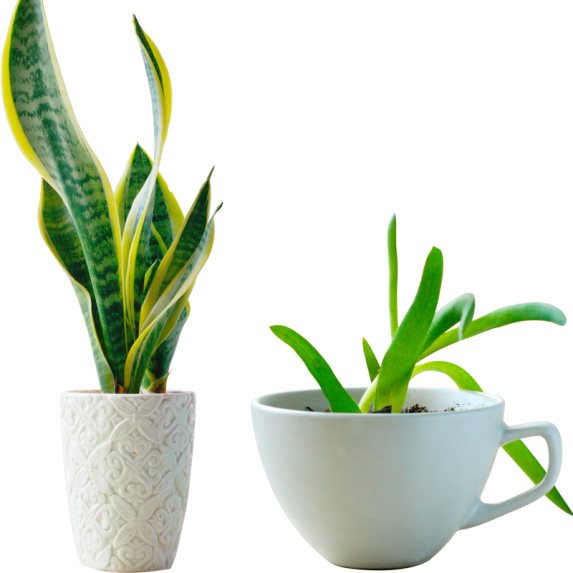 3
怎么退
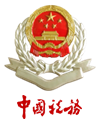 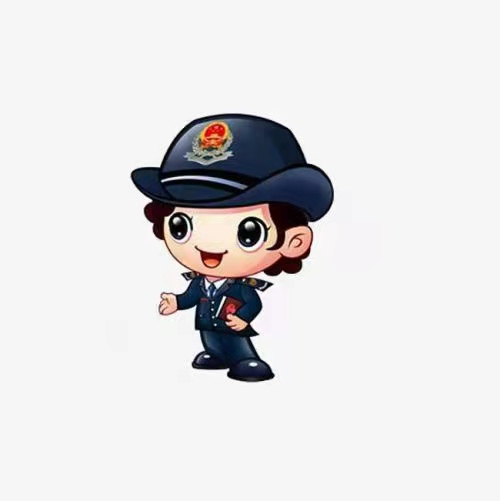 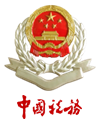 退税企业类型
申请退税前连续12个月各项业务增值税销售额加总占全部增值税销售额的比重超过50%。
含个体工商户
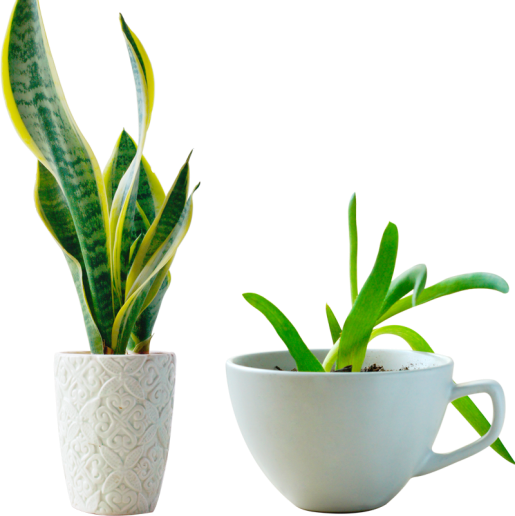 1、纳税信用等级为A级或者B级；（发起退税时的信用等级）
2、申请退税前36个月未发生骗取留抵退税、骗取出口退税或虚开增值税专用发票情形；
3、申请退税前36个月未因偷税被税务机关处罚两次及以上；
4、2019年4月1日起未享受即征即退、先征后返（退）政策。
一般纳税人
1.制造业
 2.科学研究和技术服务业
3.电力、热力、燃气及水生产和供应业
4.软件和信息技术服务业
5.生态保护和环境治理业
6.交通运输、仓储和邮政业
批发和零售业”、“农、林、牧、渔业”、“住宿和餐饮业”、“居民服务、修理和其他服务业”、“教育”、“卫生和社会工作”和“文化、体育和娱乐业”
基本条件
划分标准：《中小企业划型标准》（工信部联企业【2011】300号）
《金融企业划型标准规定》（银发【2015】309号）
参考《国民经济行业分类》
判断行业
制造业等行业
不限行业
中型
大型
小型
微型
存量
存量
存量
增量
存量
2022.6
2022.5
2022.4
2022.4
2022.5
可申请受理日期起（申报期）
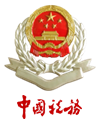 基本条件
以纳税人向主管税务机关提交《退（抵）税申请表》时点的纳税信用级别确定是否符合申请留抵退税条件。
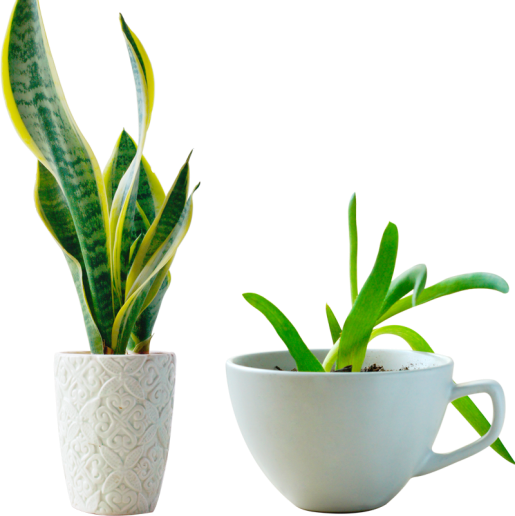 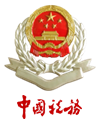 划分标准：
《中小企业划型标准》（工信部联企业【2011】300号）
《金融企业划型标准规定》（银发【2015】309号）
注意：
1、只考虑营业收入或资产总额，不考虑从业人数       
2、差额征税：差额后的销售额
3、营业收入不满一个会计年度：
增值税销售额（年）=上一会计年度企业实际存续期间增值税销售额/企业实际存续月数×12
4、文件中未采用营业收入和资产总额划分的：
微型（增值税年销售额<100万元）
小型（增值税年销售额<2000万元）
中型（增值税年销售额<1亿）
大型（以上除外）
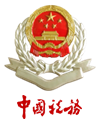 制造业等行业的确定：

         制造业等行业中、大型纳税人退税时，要注意此类纳税人申请退税前12个月制造业等行业销售占比是否在合计销售额的50%以上。如果一个纳税人从事制造业等行业中的多项业务，以相关业务增值税销售额加总计算销售额占比，从而确定是否属于制造业等行业纳税人。
         如：纳税人2022年4月申请留抵退税，要看2021年4月-2022年3月期间，六行业销售额占全部销售额的比重，小于等于50%，不属于造业等行业中、大型纳税人。
         销售额比重根据纳税人申请退税前连续12个月的销售额计算确定;申请退税前经营期不满12个月但满3个月的，按照实际经营期的销售额计算确定。
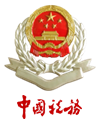 制造业等行业的确定：
如果一个纳税人从事制造业等行业中的多项业务，以相关业务增值税销售额加总计算销售额占比，从而确定是否属于制造业等行业纳税人。

     如：某纳税人2021年5月至2022年4月期间共取得增值税销售额1000万元，其中：生产销售设备销售额300万元，提供交通运输服务销售额300万元，提供建筑服务销售额400万元。该纳税人2021年5月至2022年4月期间发生的制造业等行业销售额占比为60%[=（300+300）/1000]。因此，该纳税人当期属于制造业等行业纳税人。
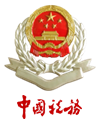 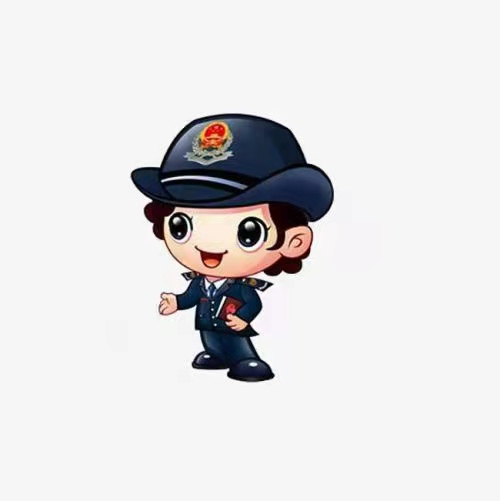 允许退还的增量留抵税额
增量留抵税额
进项构成比例
×100%
×
纳税人
1、获得一次性存量留抵退税前
增量留抵税额=当期期末留抵税额—2019年3月31日留抵税额（小于等于0，不可退）
2、获得一次性存量留抵退税后
增量留抵税额=当期期末留抵税额
2019年4月至当期（纸质专票+电子专票+收费公路通行费增值税电子普通发票+海关进口增值税专用缴款书+解缴税款完税凭证注明的增值税额）进项税额合计
分子
分母
2019年4月至当期（全部）进项税额合计数
各属期申报表附表二12栏次合计数，在计算进项构成比时，分子分母都不考虑进项税额转出
税款所属期，如2022年4月申报期申请退税，当期为2022年3月
允许退还的存量留抵税额
存量留抵税额
进项构成比例
×100%
×
纳税人
1、获得一次性存量留抵退税前
存量留抵退税额=取小（当期期末留抵税额  或  2019年3月31日期末留抵税额)
2、获得一次性存量留抵退税后
存量留抵退税额=0
2019年3月以后新成立的纳税人以及从小规模新登记的一般纳税人，2019年3月留抵视同0.
纳税人在完成增值税申报后，每月可在申报期内申请办理留抵退税。2022年4-6月纳税人可在全月工作日内申请新政留抵退税
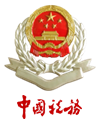 增量留抵退税计算：
       某纳税人2019年3月31日的期末留抵税额为100万元，2022年7月31日的期末留抵税额为120万元，在8月纳税申报期申请增量留抵退税时，如果此前未获得一次性存量留抵退税，该纳税人的增量留抵税额为20万元（=120-100）；如果此前已获得一次性存量留抵退税，该纳税人的增量留抵税额为120万元。
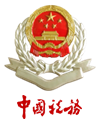 存量留抵退税计算：
       某微型企业2019年3月31日的期末留抵税额为100万元，2022年4月申请一次性存量留抵退税时，如果当期期末留抵税额为120万元，该纳税人的存量留抵税额为100万元；如果当期期末留抵税额为80万元，该纳税人的存量留抵税额为80万元。该纳税人在4月份获得存量留抵退税后，将再无存量留抵税额。
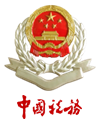 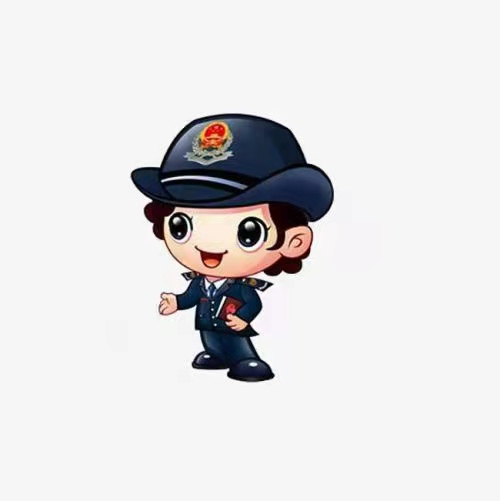 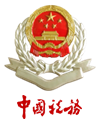 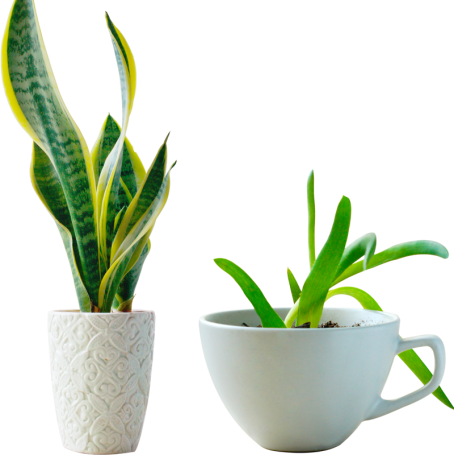 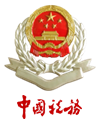 一次性救济
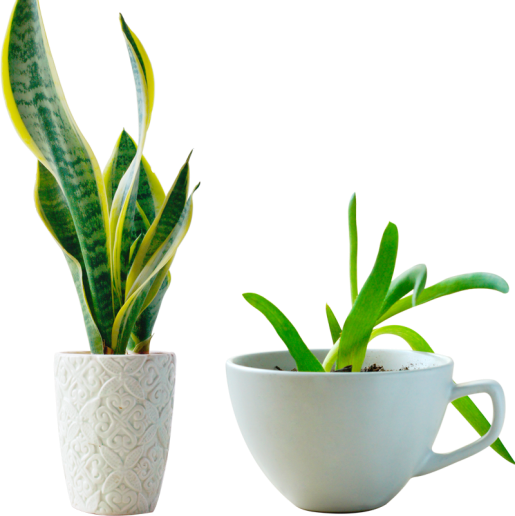 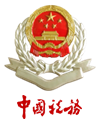 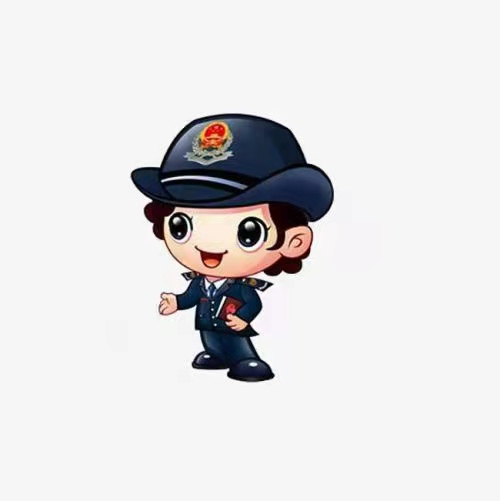 1.调减留抵税额：纳税人取得退还的留抵税额后，应相应调减当期留抵税额。纳税人应在收到税务机关准予留抵退税的《税务事项通知书》当期，以税务机关核准的允许退还的增量留抵税额冲减期末留抵税额，并在办理增值税纳税申报时，相应填写《增值税纳税申报表附列资料（二）（本期进项税额明细）》第22栏“上期留抵税额退税”。
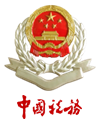 后续
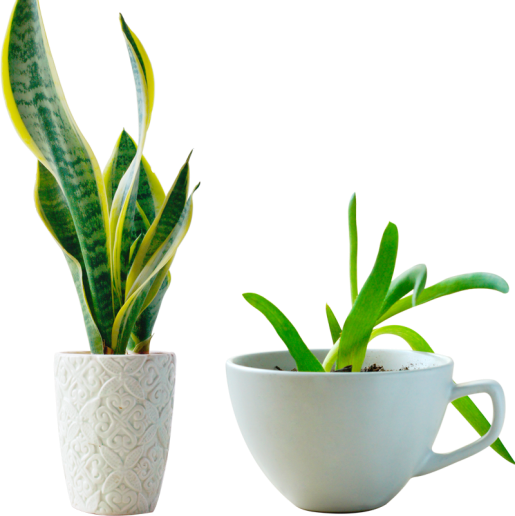 2.附加税费衔接：对实行增值税期末留抵退税的纳税人，允许其从城市维护建设税、教育费附加和地方教育附加的计税（征）依据中扣除退还的增值税税额。
3.信用等级调整：已完成退税的纳税信用A级或B级纳税人，因纳税信用年度评价、动态调整等原因，纳税信用级别不再是A级或B级的，其已取得的留抵退税款不需要退回。
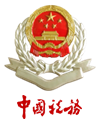 后续
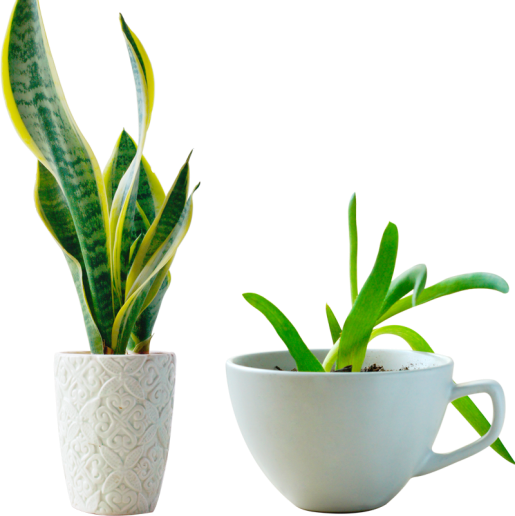 4.回缴：如果发现纳税人存在留抵退税政策适用有误的情形，纳税人应在下个纳税申报期结束前缴回相关留抵退税款。以虚增进项、虚假申报或其他欺骗手段，骗取留抵退税款的，由税务机关追缴其骗取的退税款，并按照《中华人民共和国税收征收管理法》等有关规定处理。
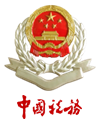 后续
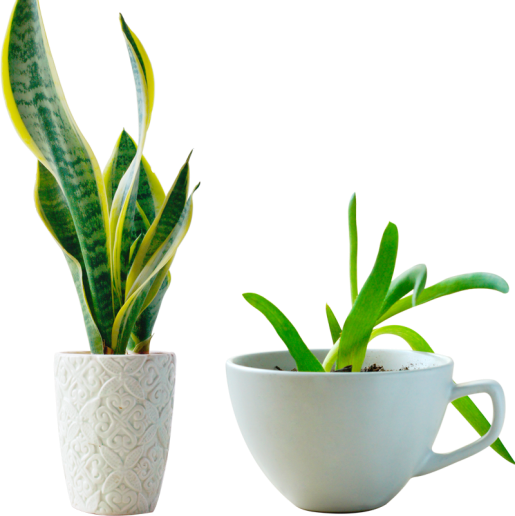 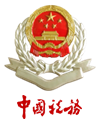 纳税人按规定向主管税务机关申请缴回已退还的全部留抵退税款时，可通过电子税务局或办税服务厅提交《缴回留抵退税申请表》。纳税人在一次性缴回全部留抵退税款后，可在办理增值税纳税申报时，相应调增期末留抵税额，并可继续用于进项税额抵扣。
 
举例说明：某纳税人在2019年4月1日后，陆续获得留抵退税100万元。因纳税人想要选择适用增值税即征即退政策，于2022年4月3日向税务机关申请缴回留抵退税款，4月5日，留抵退税款100万元已全部缴回入库。该纳税人在4月10日办理2022年3月（税款所属期）的增值税纳税申报时，可在《增值税纳税申报表附列资料（二）（本期进项税额明细）》第22栏“上期留抵税额退税”填写“-100万元”，将已缴回的100万元留抵退税款调增期末留抵税额，并用于当期或以后期间继续抵扣。
看
观
谢
谢
THANKS
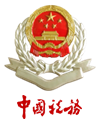